Vpis v srednje šole
za šolsko leto 2019/2020




                                                                         Elizabeta Žnidaršič,
                                                                                                            svetovalna delavka
GIMNAZIJA
4 letno
SPLOŠNA MATURA
POKLICNA MATURA
4 letno
SREDNJE STROKOVNO IN TEHNIŠKO IZOBRAŽEVANJE
OŠ
3+2
POKLICNA MATURA
SREDNJE POKLICNO IZOBRAŽEVANJE
3 letno
ZAKLJUČNI IZPIT
NIŽJE POKLICNO IZOBRAŽEVANJE
2 letno
SPLOŠNA MATURA: 5 predmetov 
                   
               3 obvezni         2 izbirna 
           (SLO, MAT, TJA)

                             POKLICNA MATURA: 4 predmeti
           
                                                
                                     2 obvezna             2 izbirna
                                     (SLO, IZBIR.PR.)

   ZAKLJUČNI IZPIT: 3 predmeti  
                        (SLO, STROK. PR, STORITEV/IZDELEK)
Merila za vpis
Točke pridobljene z učnim uspehom:

zaključne ocene obveznih predmetov iz 7.,8. in 9. razreda- z učnim uspehom lahko pridobi največ 175 točk

uspešno opravljen preizkus nadarjenosti (glasbena, likovna, plesna nadarjenost)
športni dosežki (za učence, ki se vpisujejo v športni oddelek)
Merila za izbor kandidatov v primeru omejitve vpisa
točke, pridobljene z učnim uspehom 
gimnazija-športni oddelek- merilo tudi športni dosežki- 
             status A (10 točk)   
                                           status B  (5 točk)                    status C

več kandidatov z istim številom točk: rezultati NPZ iz slovenščine in matematike (z soglasjem učenca in staršev)
merila posameznih šol (kandidati z enakim številom točk)
Pomembni datumi
Konec januarja 2019 (objava na spletu –MIZŠ)
Razpis za vpis v SŠ
15. 2. 2019 ob 9.00 in 15.00
16. 2. 2019 ob 9.00
         (glej  Razpis nekatere SŠ šole imajo posebnosti glede predstavitve)
Informativni dan v SŠ
Pomembni datumi
do 4. 3. 2019

Preizkusi nadarjenosti: 
zobotehnik
fotografski tehnik
tehnik oblikovanja
umetniška gimnazija
Sr. glasbena in baletna šola


 Posredovanje dokazil:
gimnazija (Š)
ekonomska gimnazija (Š)
Prijava za opravljanje preizkusov   posebnih nadarjenosti
in
posredovanje dokazil o izpolnjevanju posebnega vpisnega pogoja
Pomembni datumi
Opravljanje preizkusov posebne nadarjenosti
med 11. 3. in 23. 3. 2019
Posredovanje potrdil o opravljenih preizkusih posebne nadarjenosti
do 27. 3. 2019
Prijavljanje za vpis v 
1. letnik SŠ
do 2. 4. 2019
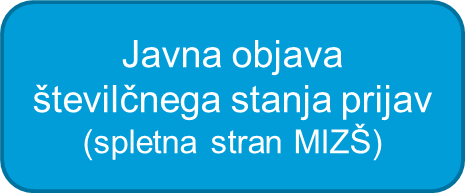 8. 4. 2019
Pomembni datumi
Javna objava sprememb o omejitvi vpisa (zmanjšanje) in stanje prijav v SŠ
(spletna strani MIZŠ)
do 17. 4. 2019
Morebitni prenosi prijav za vpis v SŠ
do 23. 4. 2019
Obveščanje OŠ o omejitvah in spremembah  obsega razpisanih mest v SŠ
do 22. 5. 2019
Pomembni datumi
Obveščanje prijavljenih kandidatov o omejitvah vpisa
29. 5. 2019
VPIS oz. izvedba 
1. kroga izbirnega postopka
med 18. in 21. 6. 2019
do 14. ure
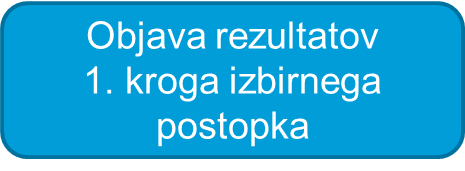 21. 6. 2019
Objava spodnjih mej
1. kroga izbirnega postopka
21. 6. 2019
Pomembni datumi
Prijava kandidatov za 
2. krog izbirnega postopka
do 26. 6. 2019 do 15. ure
Objava rezultatov 2. kroga izbirnega postopka
28. 6. 2019 do 15. ure
VPIS kandidatov, ki so bili uspešni v 2. krogu iz.post.
do 2. 7. 2019 do 14. ure
Objava prostih mest za vpis MIZŠ
3. 7. 2019
Viri informacij
Ministrstvo za izobraževanje, znanost in šport-  www.mizs.gov.si 
     (Vpis v srednje šole)

poklici:  www.ess.gov.si/ncips
                  www.mojaizbira.si 
                  www.cpi.si 

štipendije:  www.mddsz.gov.si
                        www.sklad-kadri.si

 šolska spletna stran:  www.osrj.si

Elizabeta Žnidaršič, svetovalna delavka    tel. 01/500-46-55

    e-naslov: elizabeta.znidarsic1@guest.arnes.si